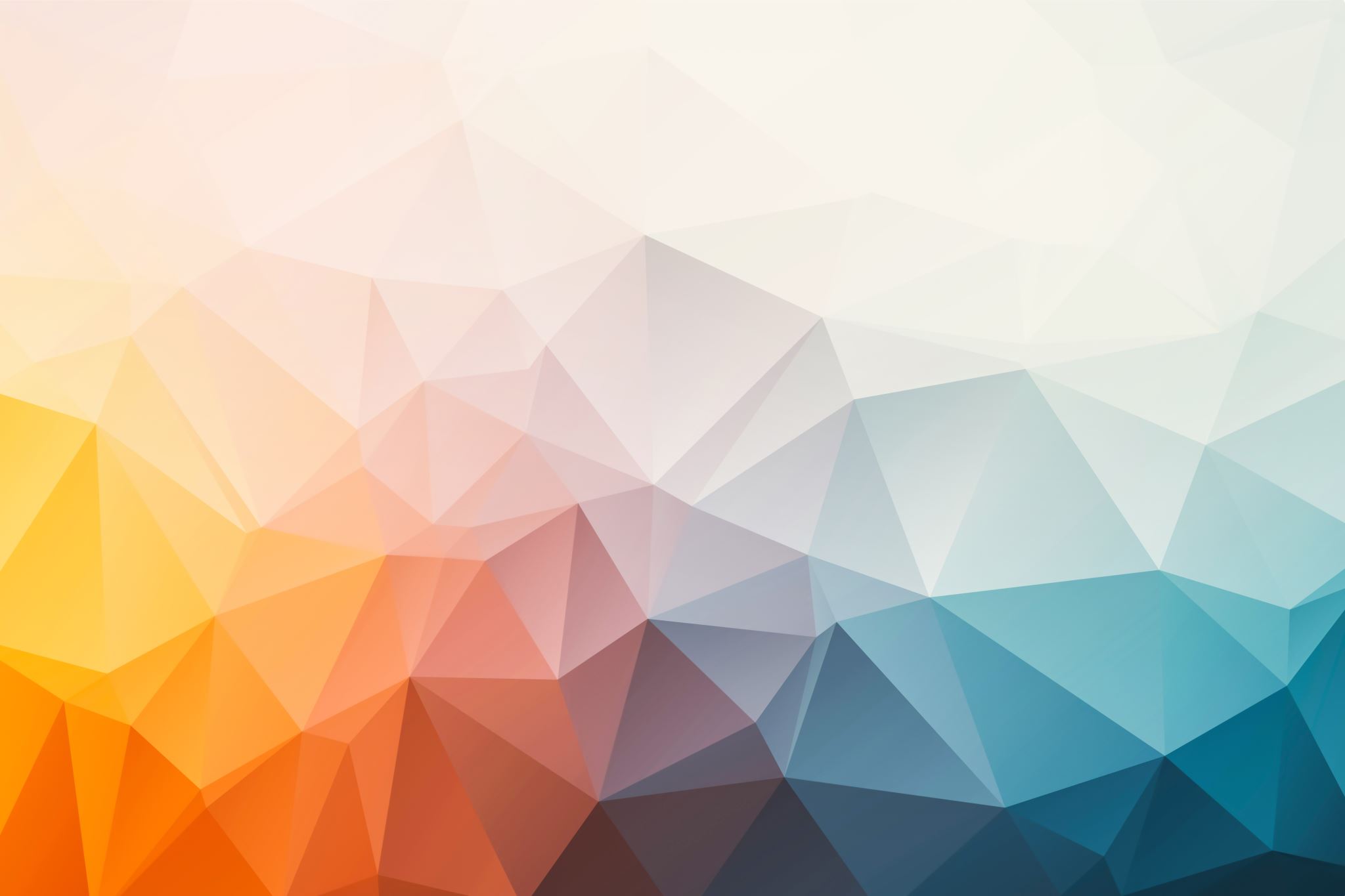 WP4 Parallel SessionSummary
1
WP4 – Update June 16th 2024
Site Comparison: 
Common Methodology
Site Noise Measurement: data acquisition and validation
Evaluation of Det.  Performance using common tools and recipes
Definition of 
Tools for detector behavior
Analysis for noise mitigation strategies
Risk assessment of mitigation effectiveness
Definition of 
Relevant Measurements
Evaluation of Det.  Perf. Including mitigation
Definition of 
Science Cases
Definition of 
Analysis Recipes
SUPPORT
NO
Result Validation by ETC
YES
Result Validation by ETC
YES
NO
3
Possible New SCB Structure